ECE 6341
Spring 2016
Prof. David R. Jackson
ECE Dept.
Notes 21
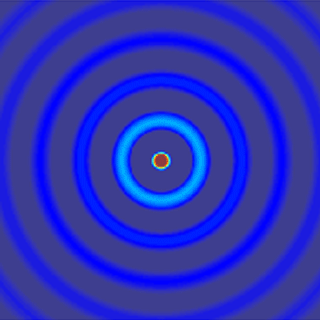 1
Vector Potentials
If we choose
then
and
However, the E and H fields in spherical coordinates are complicated! (see Prob. 6.1 in Harrington).
This is because we have two components in spherical coordinates:
2
Vector Potentials (cont.)
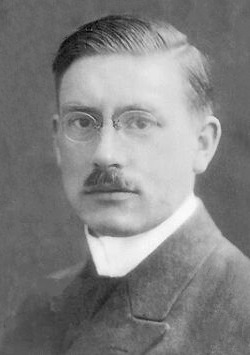 A better choice is:
“Debye Potentials”
The electric and magnetic fields are given in terms of these potentials in a fairly simple manner (please see the next two slides).
Peter Joseph William Debye (March 24, 1884 – November 2, 1966) was a Dutch physicist and physical chemist, and Nobel laureate in Chemistry.
“…he studied under the theoretical physicist Arnold Sommerfeld, who later claimed that his most important discovery was Peter Debye.”
http://en.wikipedia.org/wiki/Peter_Debye
3
Vector Potentials (cont.)
Use this choice of potentials together with the basic field equations:
4
Vector Potentials (cont.)
5
Vector Potentials (cont.)
How do we represent the solution for Ar and Fr in spherical coordinates?
First, let’s assume that we have the “usual” solution (from ECE 6340) which has enforced the Lorenz Gauge:
We then have
(vector Helmholtz equation)
since
6
Vector Potentials (cont.)
However,
since
Hence
7
Vector Potentials (cont.)
Observations
When using the Lorenz gauge (so that we have the vector Helmholtz equation), Ar and Fr do not satisfy the scalar Helmholtz equation.

Furthermore, we can show from Maxwell’s equations that using Ar and Fr implies that we cannot have the Lorenz gauge (proof given next).
8
Vector Potentials (cont.)
From Maxwell’s Equations:
9
Vector Potentials (cont.)
(source-free region)
(vector wave equation in mixed-potential form)
Note: We have not assumed any “gauge” here.
10
Vector Potentials (cont.)
Assume
Take             components of the vector wave equation:
Both are satisfied if we choose
“Debye Gauge”
11
Vector Potentials (cont.)
Compare with Lorenz Gauge:
Not the same as the Debye Gauge !
When we use the Debye potentials, we must have the Debye gauge, which is different than the Lorenz gauge.
12
Vector Potentials (cont.)
When we use the Debye potentials:
Hence
When we use the Debye potentials, we no longer have the vector Helmholtz equation.
13
Vector Potentials (cont.)
Next step:
Take the radial component of the vector wave equation, to obtain a differential equation for Ar.
14
Vector Potentials (cont.)
so
(using Debye gauge)
Hence
Expanding, we have
15
Vector Potentials (cont.)
The potential Ar therefore satisfies
Compare with
Not the same!
Even when using the Debye Gauge, we don’t get the scalar Helmholtz equation for Ar.
16
Vector Potentials (cont.)
Try this:
17
Vector Potentials (cont.)
Hence
18
Vector Potentials (cont.)
Divide by r:
Now compare with
They are the same!
19
Vector Potentials (cont.)
Hence
(The same holds for Fr.)
20
Vector Potentials (cont.)
Hence
Define  “Schelkunoff Spherical Bessel function”
Note: The Schelkunoff Bessel Functions are all given in closed form (for n an integer).
Then we have
(The same holds for Fr.)
21
Vector Potentials (cont.)
Summary
In general,
(The same holds for Fr.)
22
Vector Potentials (cont.)
Examine a typical Schelkunoff  Bessel function for large x:
The Schelkunoff Bessel functions do not go to zero as x   !
Hence Ar and Fr do not go to zero at infinity!
23
Vector Potentials (cont.)
Example:
Calculate
24
Vector Potentials (cont.)
Hence
so
Similarly,
25